Inspiré du formidable livre de PEF: 
« La belle lisse poire du prince de Motordu »
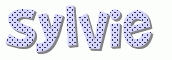 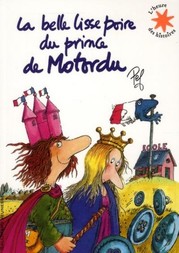 et
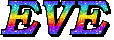 Les motordus
Qui parle?

Lis la phrase et trouve si c’est le prince ou la princesse qui parle
(clique sur le personnage)
L’histoire

Lis l’histoire et clique sur les mots tordus

PPT réalisé par Evelyne Lyonnaz
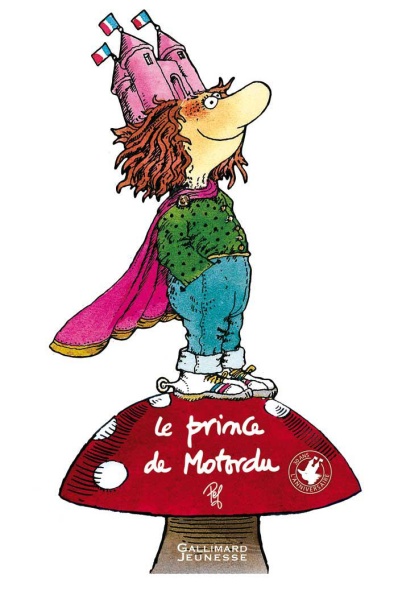 Corrige le prince
Clique sur le ? du prince, lis la phrase, clique sur les mots tordus et vérifie avec la princesse
Ou
Clique sur le ? de la princesse, lis la phrase, devine ce que le prince a dit et vérifie en cliquant dessus
Les images de l’histoire

Regarde les images et imagine
 ce que dit le prince
J’aime beaucoup les enfants.
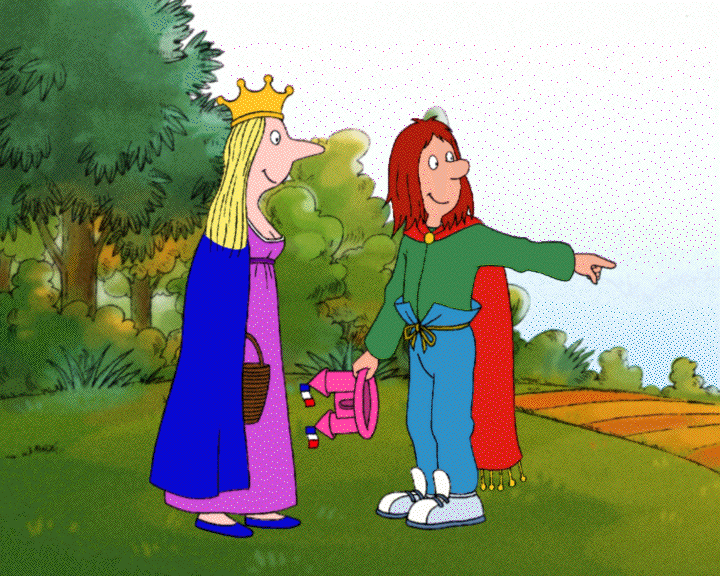 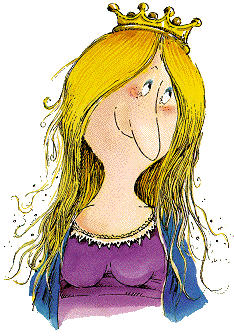 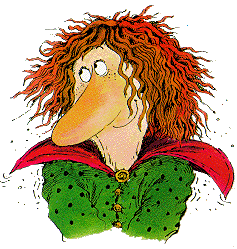 Mon cahier est en panier.
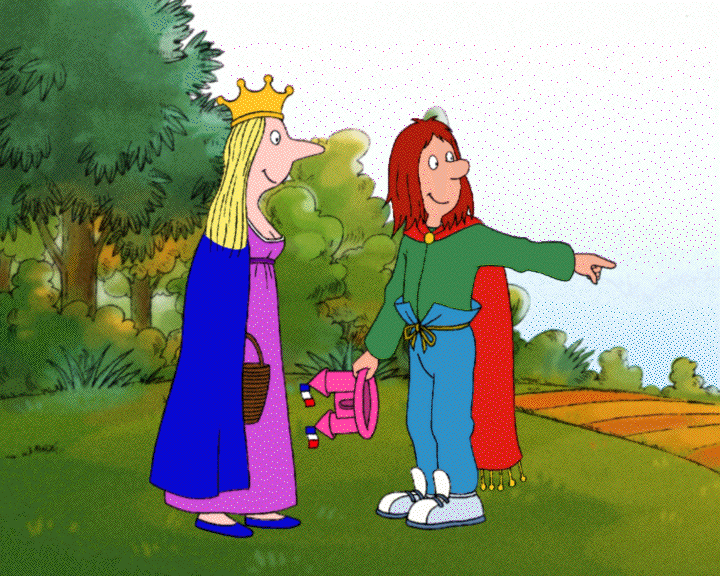 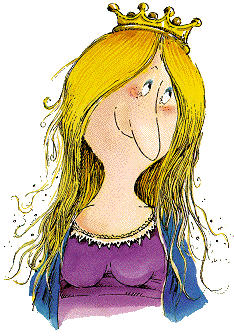 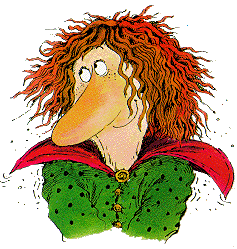 Dans mon bain, j’aime jouer avec les pulls de savon.
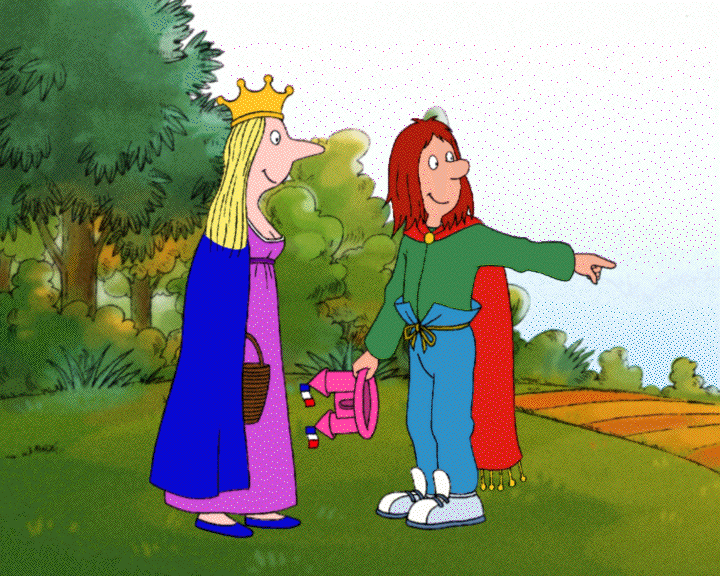 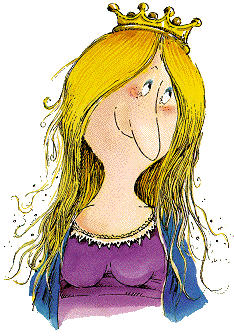 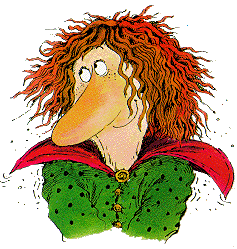 Est-ce que tu veux boire du café ?
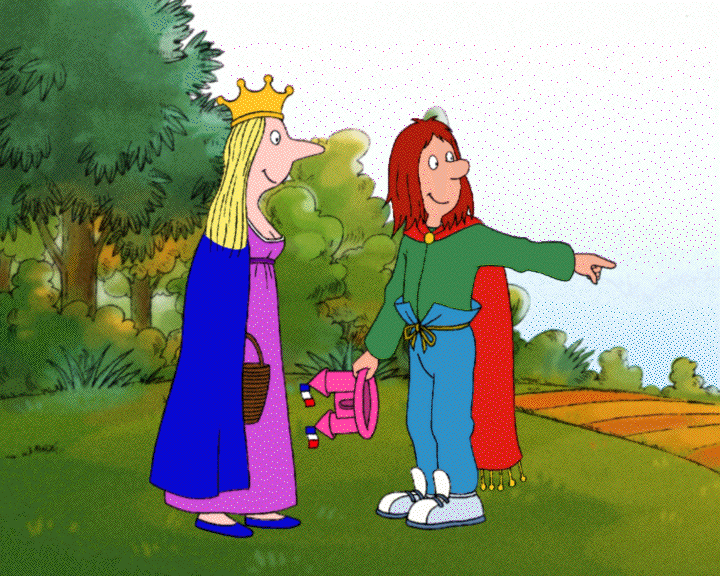 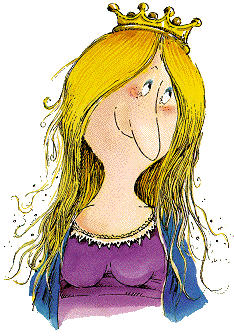 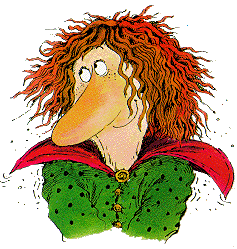 J’adore manger des pompons.
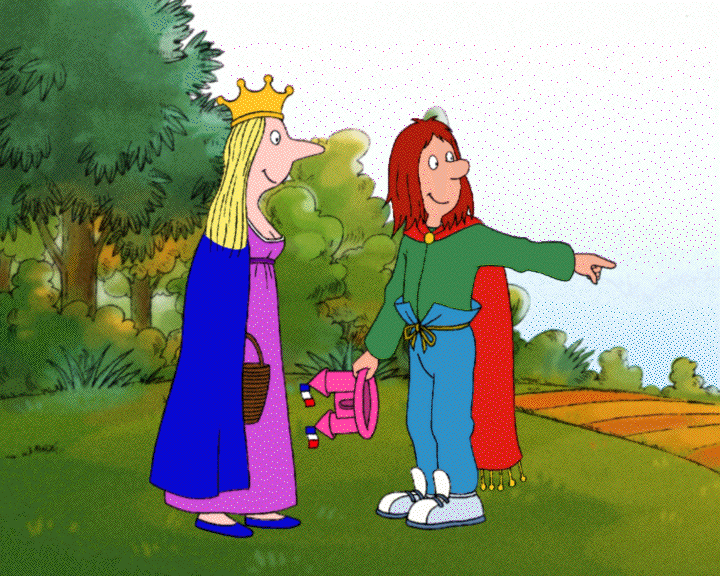 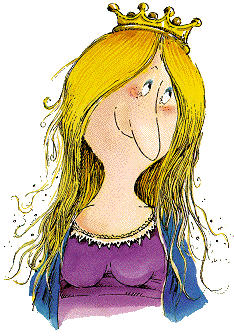 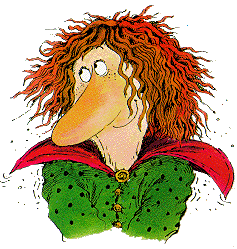 J’ai fait une tache sur ma robe.
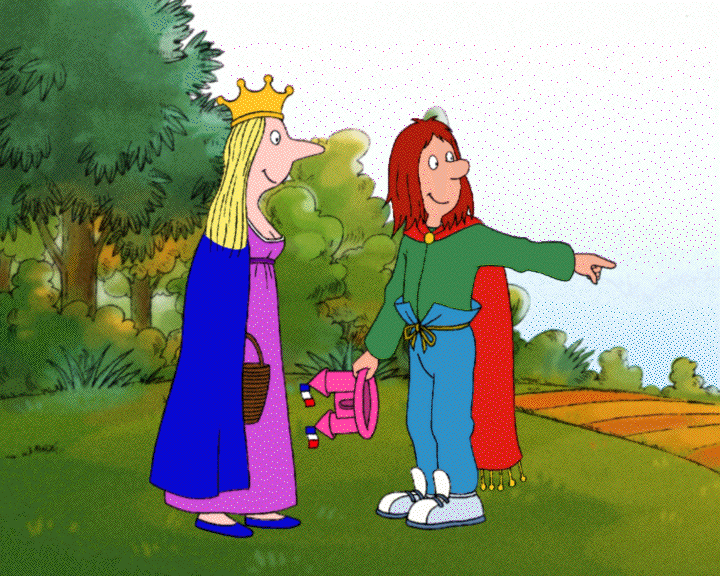 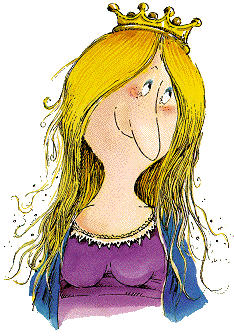 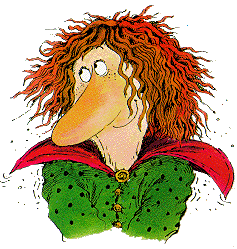 J’ai fait une tache à mon bulle.
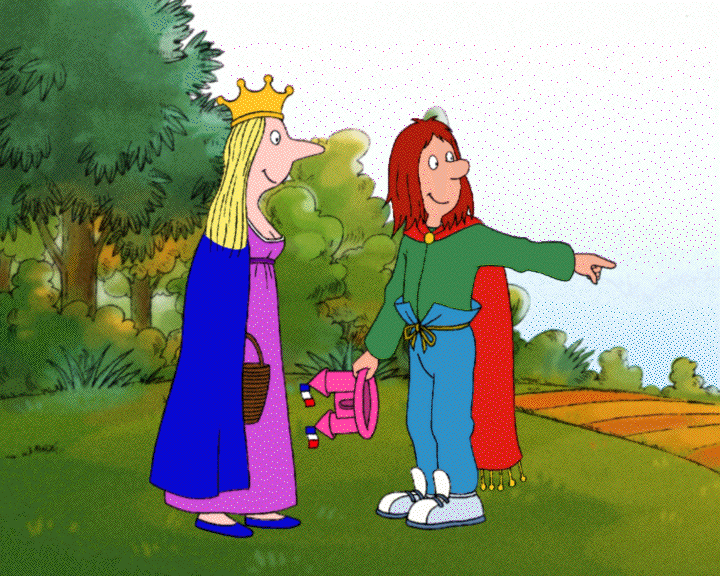 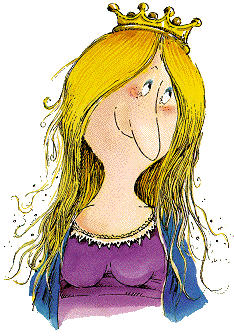 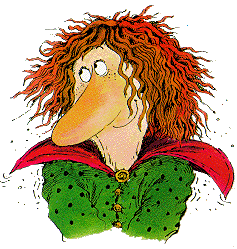 J’aime me promener dans la forêt.
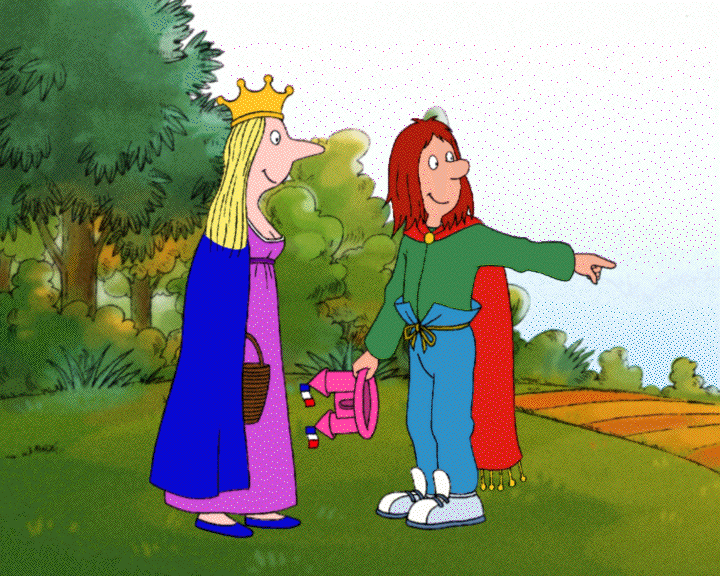 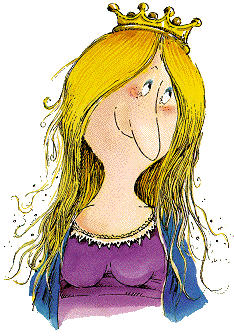 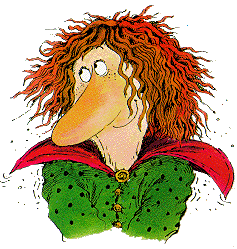 Mon bonnet en laine a 
un joli pompon rouge.
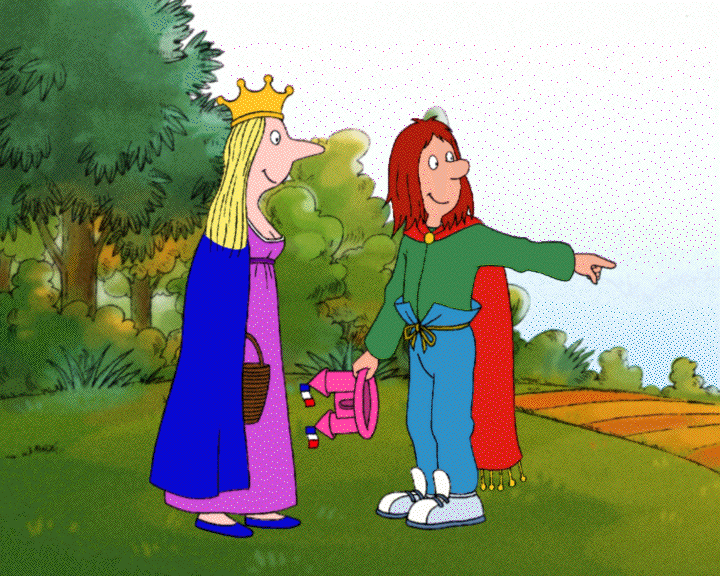 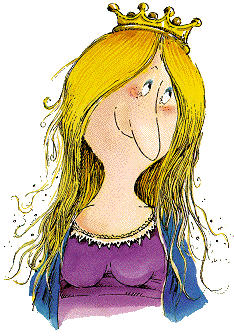 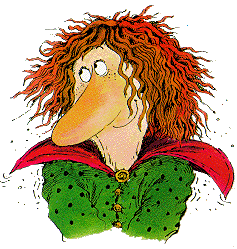 Quand je suis salade, 
j’appelle le docteur.
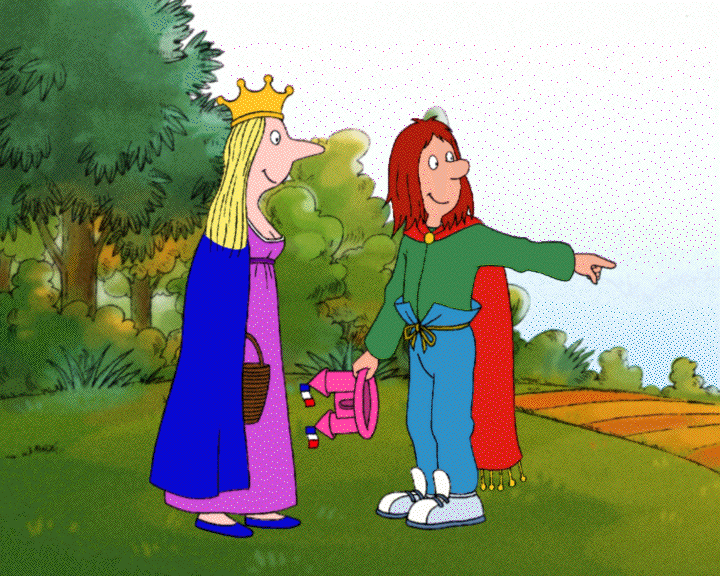 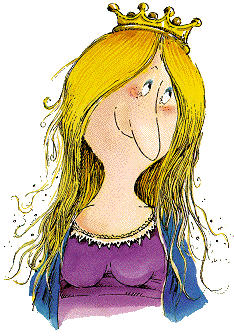 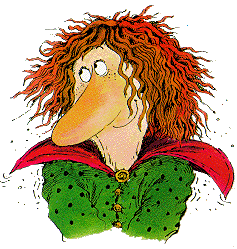 Je sais faire du 
matin à glace.
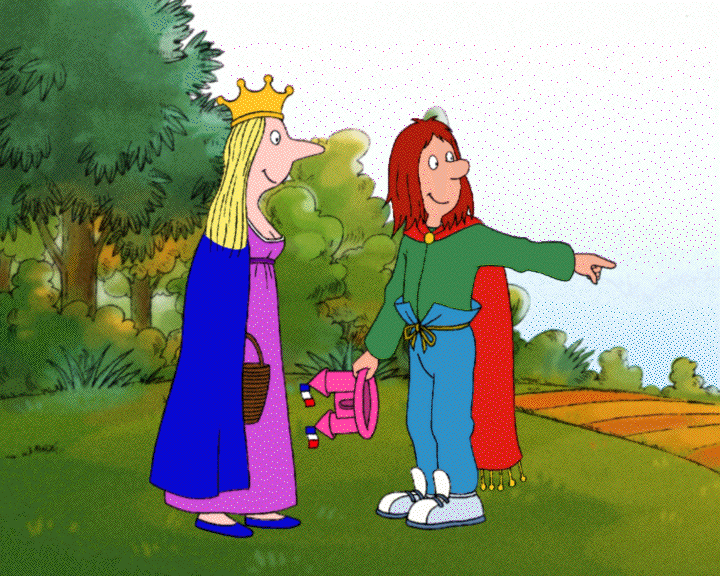 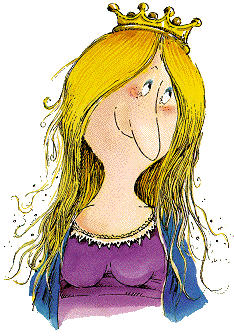 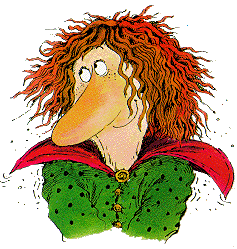 Sur mon vélo, je pétale très vite.
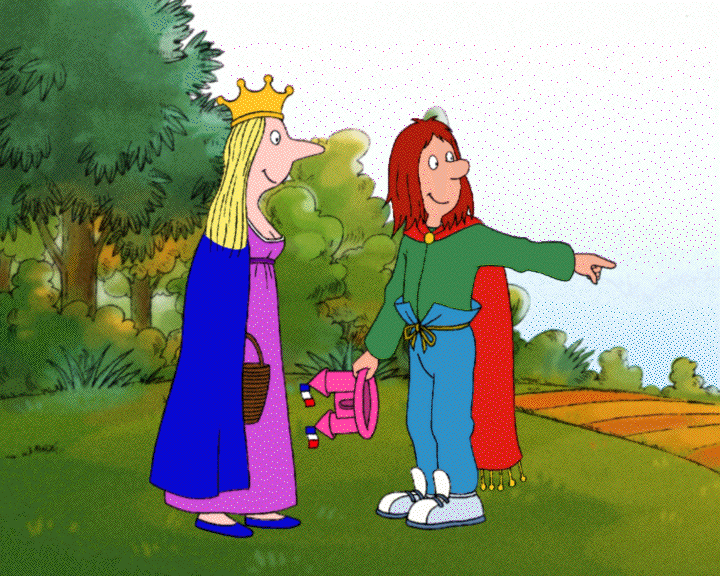 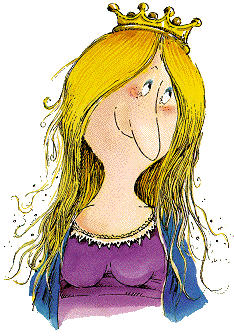 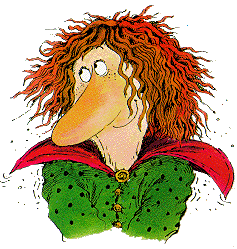 Hier, j’ai fait 
des boules de neige.
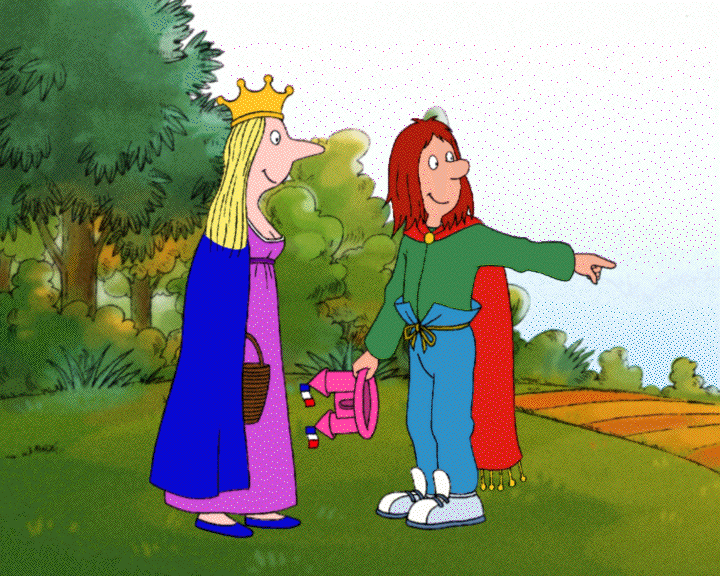 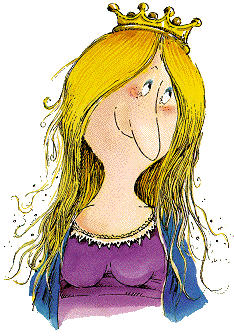 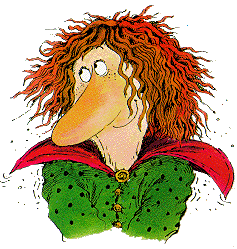 A la mer, j’aime bien 
jouer au table.
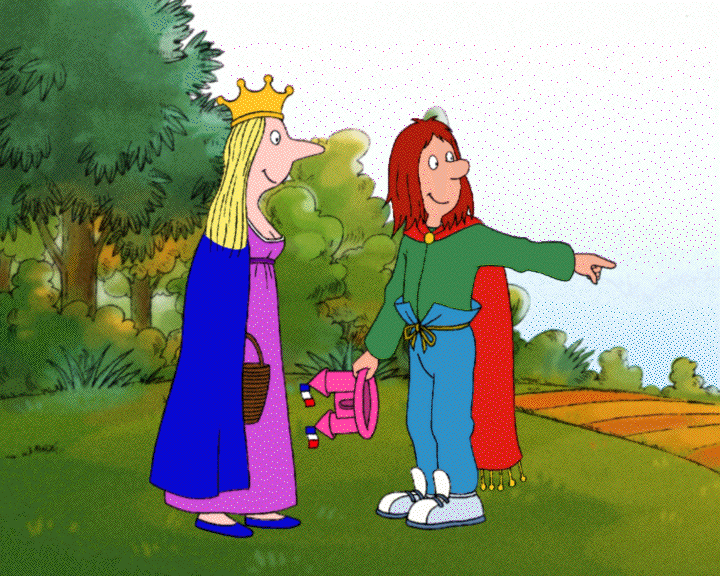 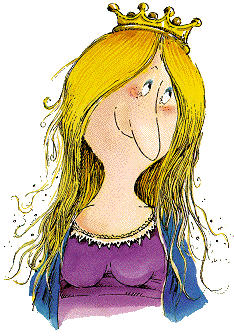 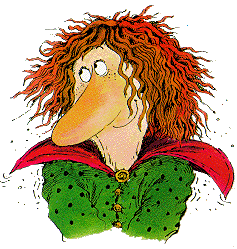 Le matin, je mange du pain et du beurre.
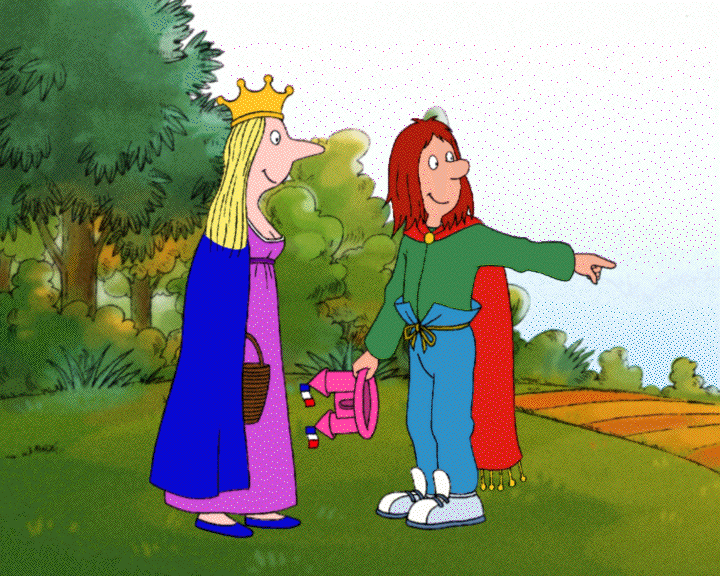 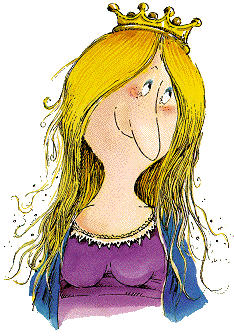 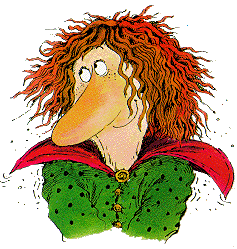 Dans mon bain, je me lave avec du savon.
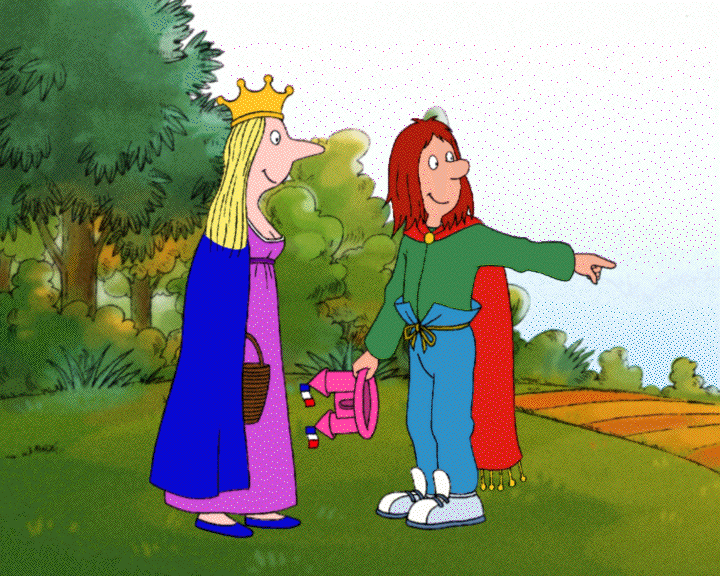 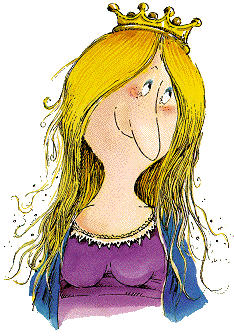 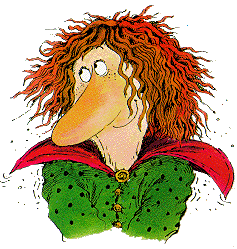 Ma voiture coule très vite.
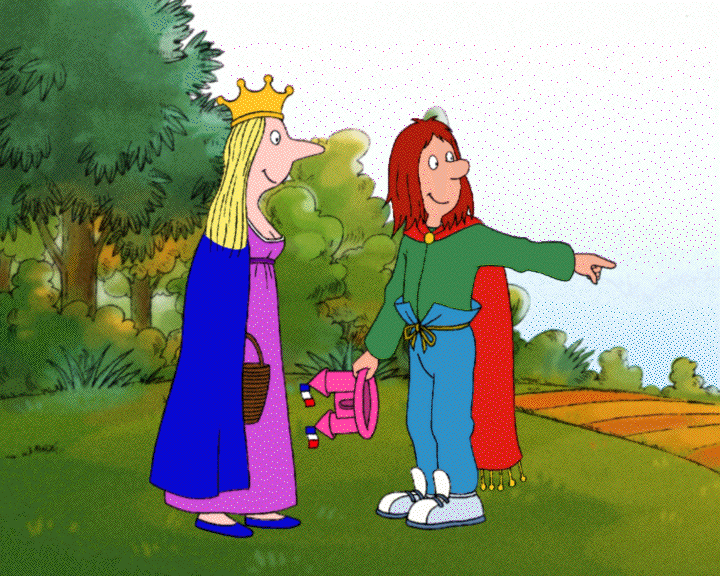 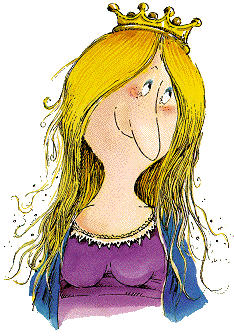 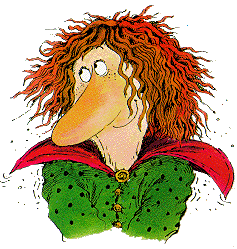 Je n’aime pas les pommes ni les poires.
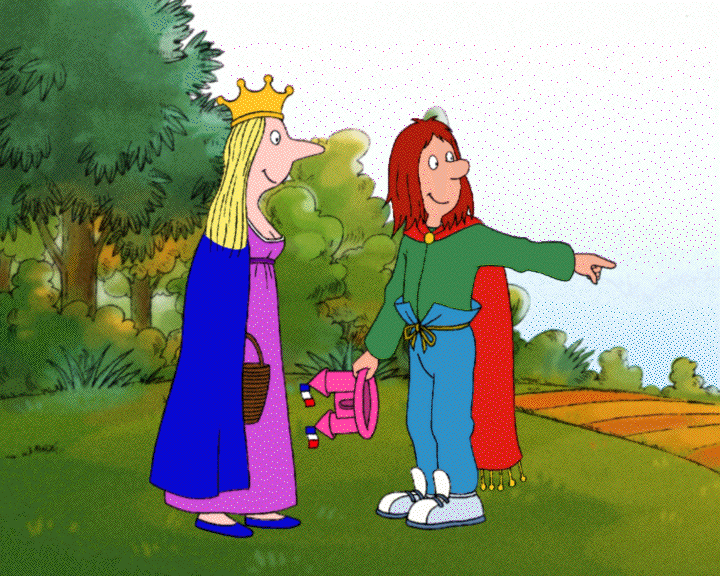 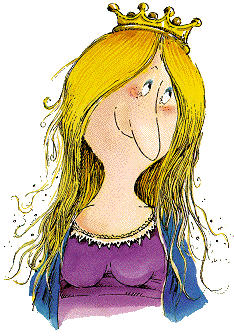 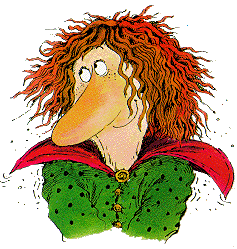 J’aime regarder les troupeaux de bâches dans les prés.
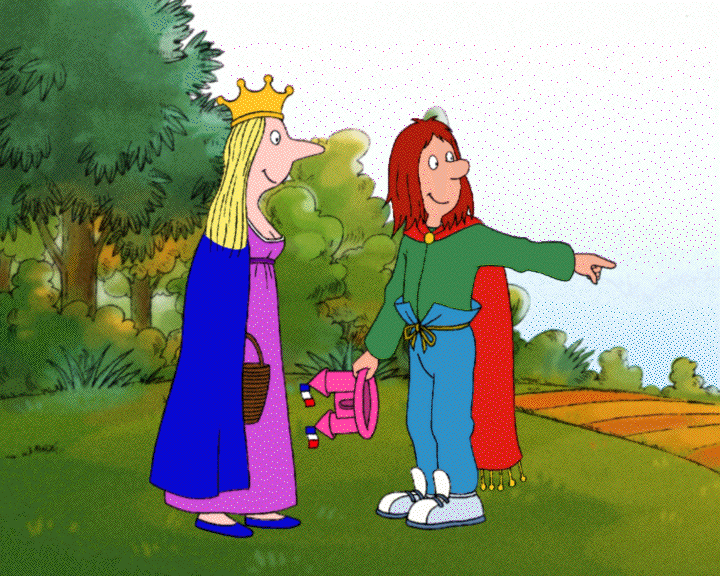 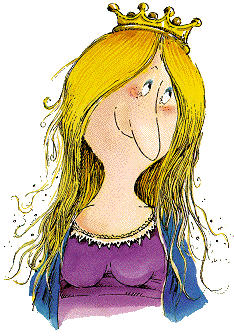 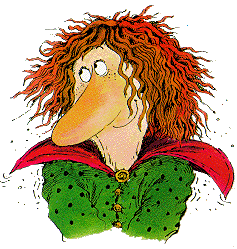 BRAVO !!!
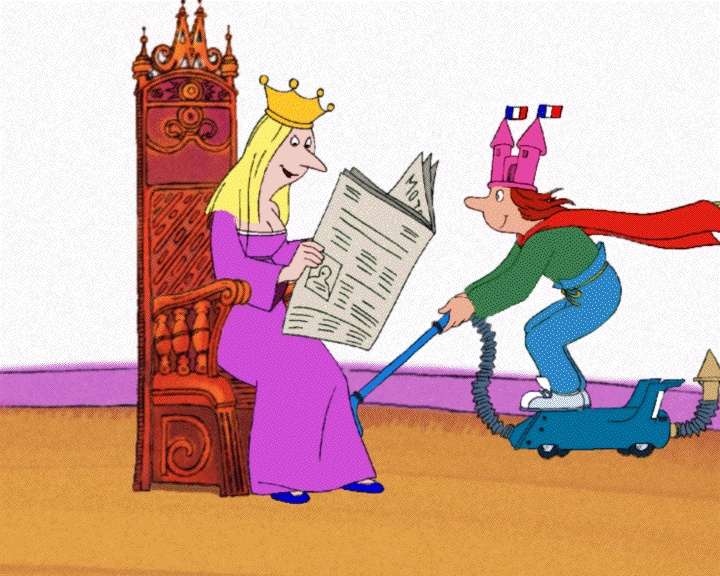 J’ai soif alors je prends un verre pour boire du jus de raisin.
?
J’ai soir alors je prends un fer pour poire du jus de raison.
?
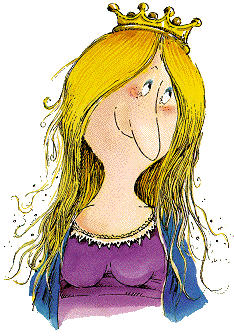 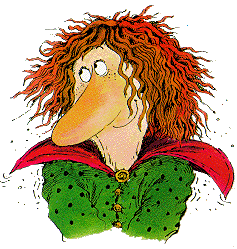 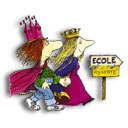 Dans mon jardin, j’ai cueilli des fleurs de toutes les couleurs: mes préférées sont les coquelicots qui ont des pétales rouges.
?
Dans mon jardin, j’ai cueilli des pleurs de toutes les douleurs: mes préférées sont les coquelicots qui ont des pédales bouges.
?
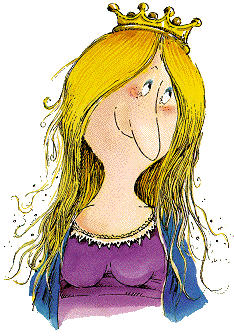 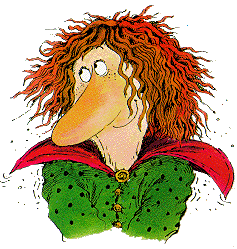 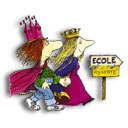 Je suis allé à la ferme: j’ai vu des poulets ainsi que des poules qui pondaient des œufs et qui avaient des petits poussins.
?
Je suis allé à la ferme: j’ai vu des boulets ainsi que des boules qui pendaient des œufs et qui avaient des petits coussins.
?
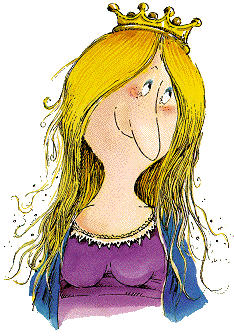 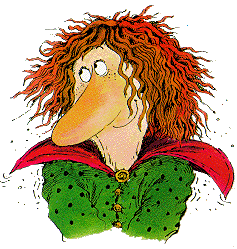 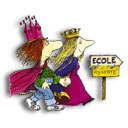 J’ai fait une tasse à mon bulle qui est tout sale maintenant. Ma maman va le baver dans la marine à baver.
?
J’ai fait une tache à mon pull qui est 
tout sale maintenant. Ma maman va le laver dans la machine à laver.
?
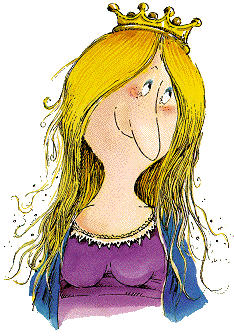 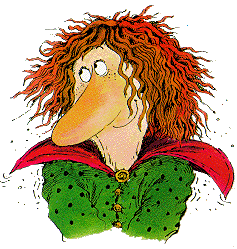 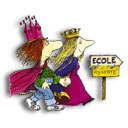 L’été, j’aime me baigner dans la mer : 
je mets mon maillot de bain qui est noir avec des petits pois jaunes.
?
L’été, j’aime me peigner dans la mer: je mets mon maillot de pain qui est soir avec des petits bois
jeunes.
?
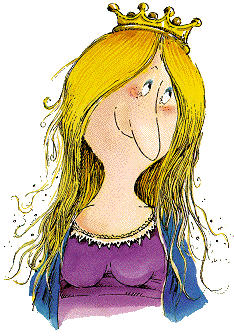 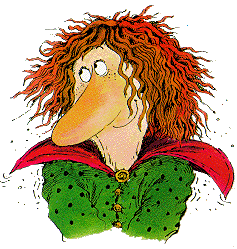 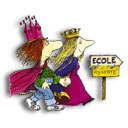 Le matin, au petit déjeuner, je bois du jus d’orange et je mange des tranches de pain.
?
Le malin, au petit déjeuner, je pois du jus d’orage et je manche des branches de bain.
?
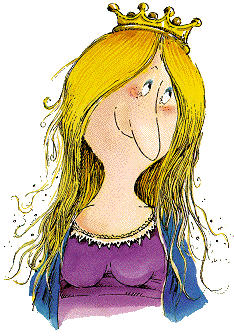 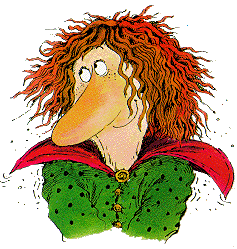 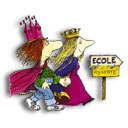 Manger des fruits, c’est bon pour la santé : mes préférés sont les pommes, les poires, les prunes et le raisin.
?
Manger des bruits, c’est bon pour la santé : mes préférés sont les gommes, les boires, les brunes et le raison.
?
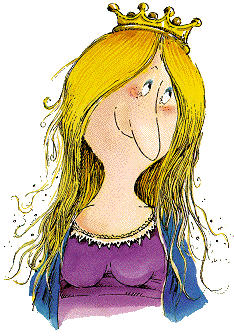 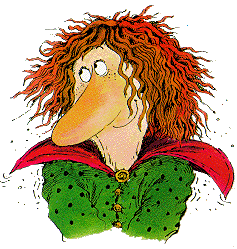 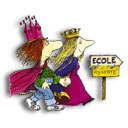 Félicitation !!!
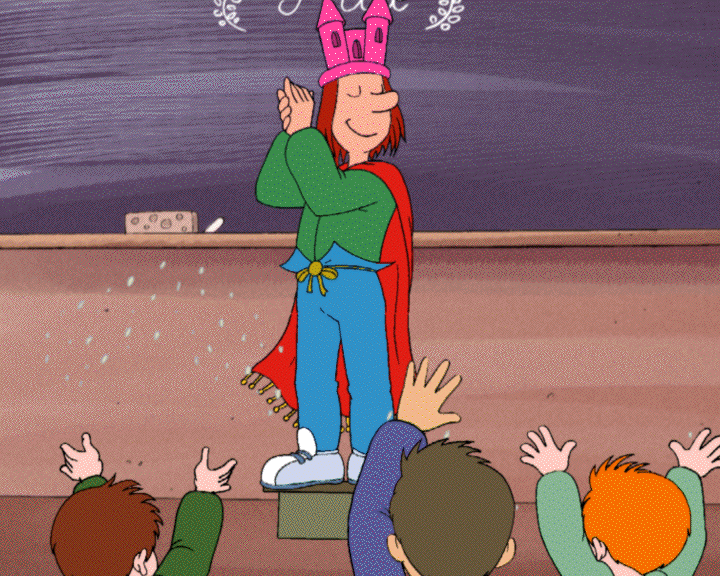 Regarde bien l’image et imagine ce que dirait le prince et comment la princesse le corrigerait !
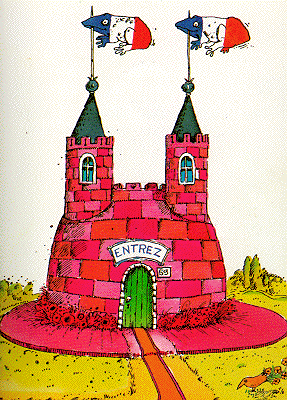 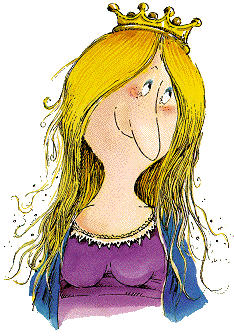 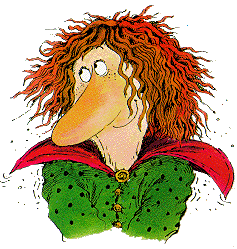 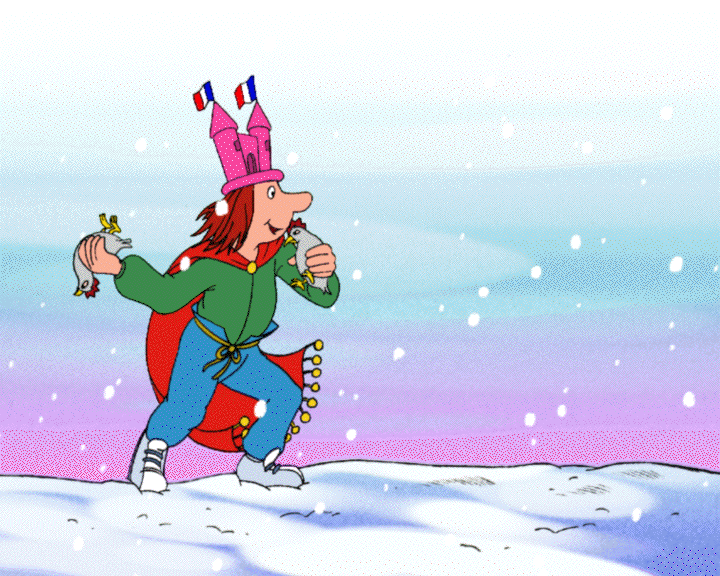 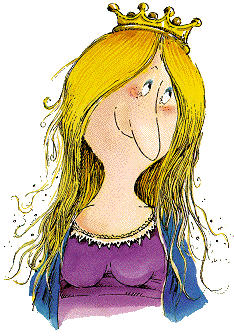 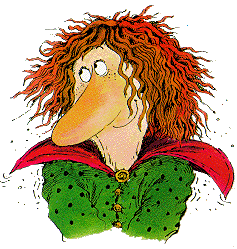 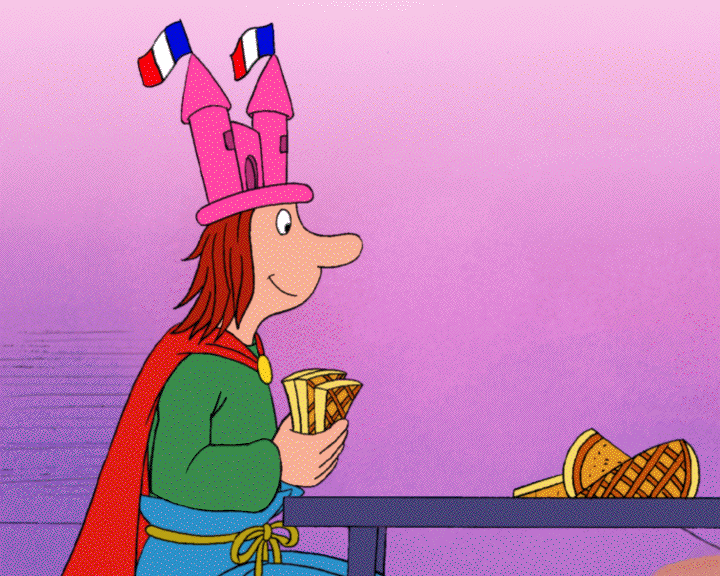 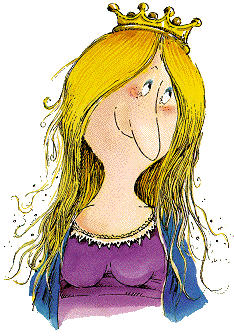 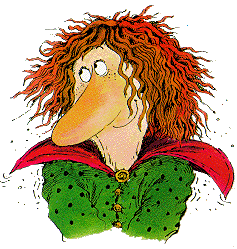 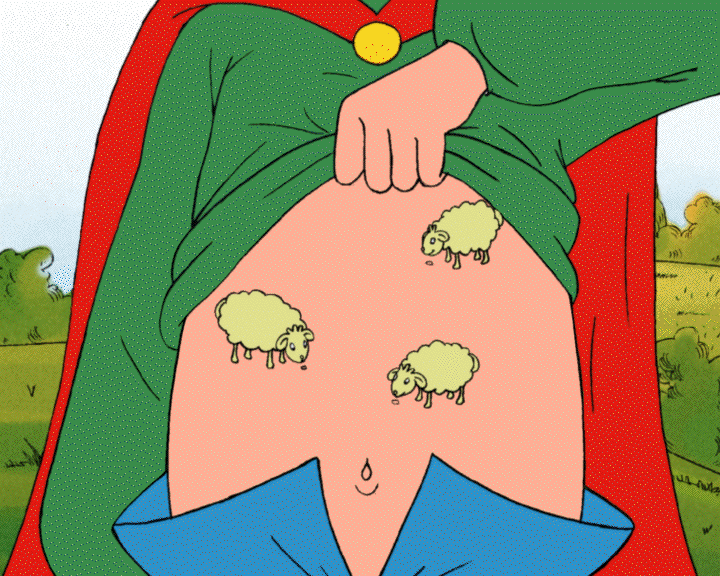 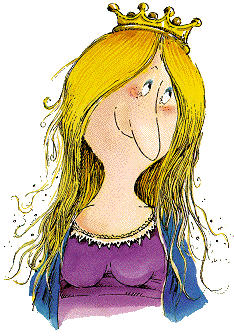 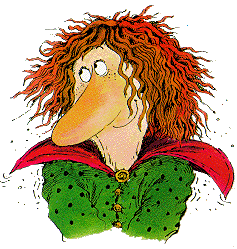 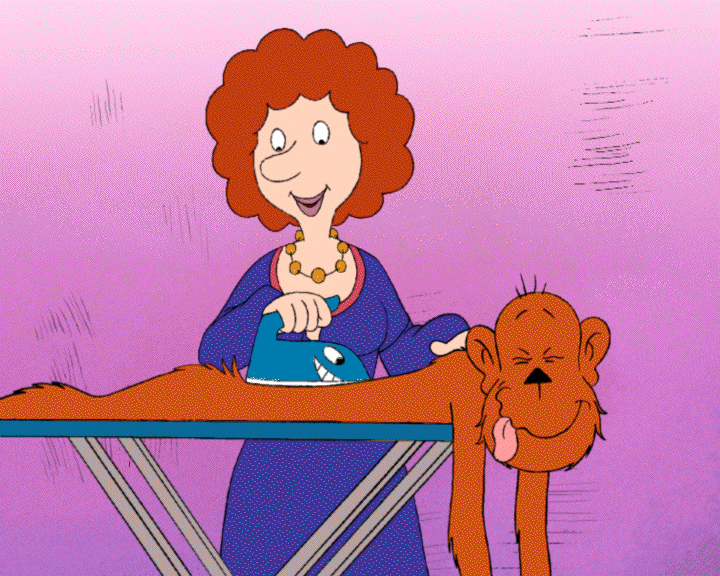 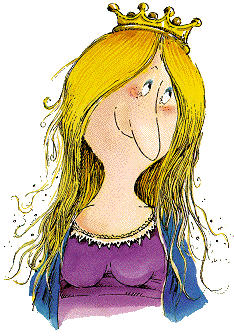 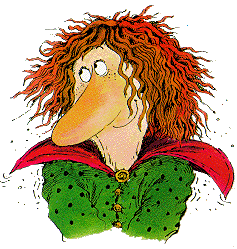 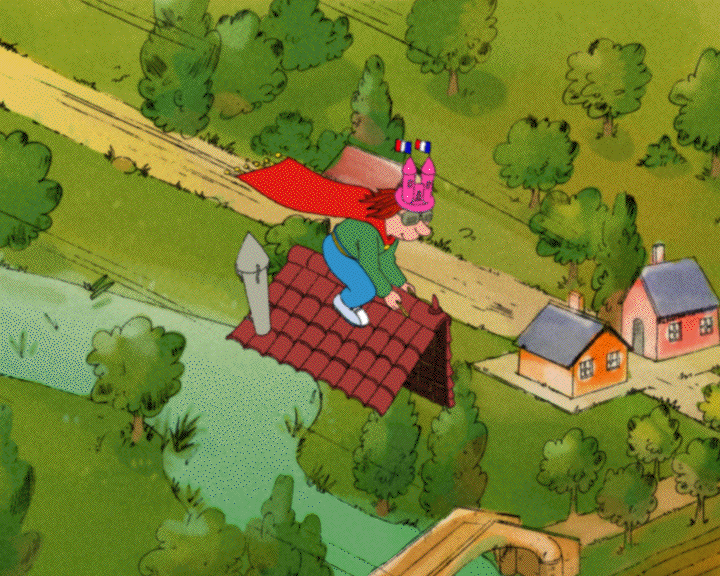 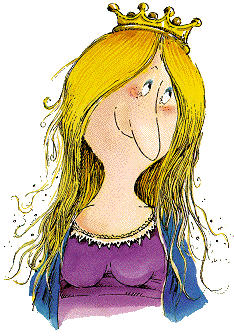 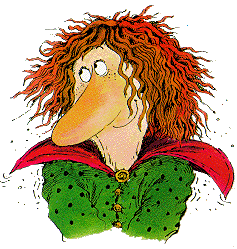 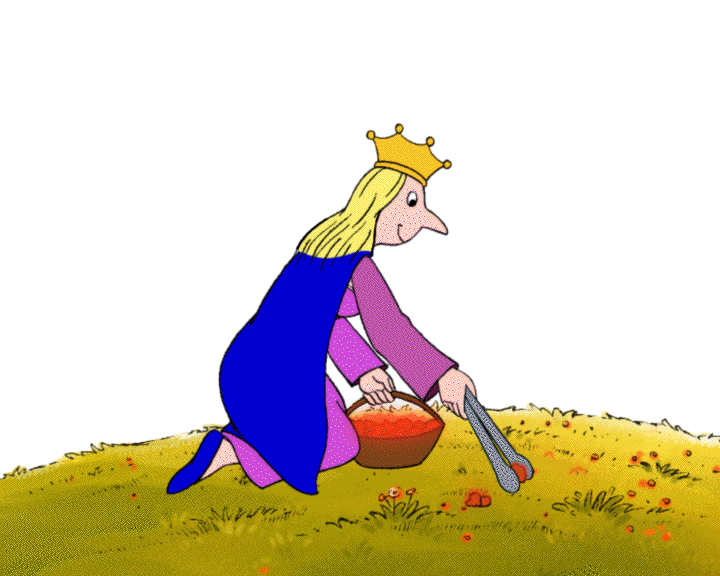 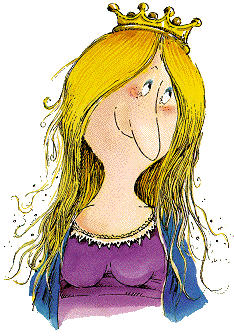 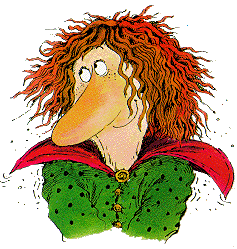 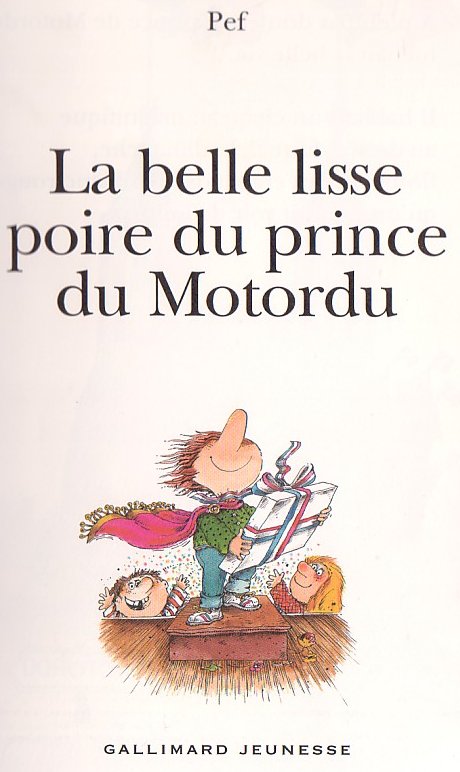 Version adaptée
choix
1
2
3
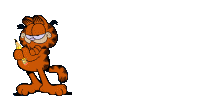 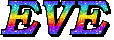 1
2
3
4
5
6
7
8
9
10
1.1
Le prince de Motordu menait la belle vie. Il habitait un magnifique
chapeau
château
au-dessus duquel flottaient des                bleu blanc rouge qu'on pouvait voir
crapauds
drapeaux
de loin. Le prince ne s'ennuyait jamais. L'hiver, il faisait d'extraordinaires
batailles de            de neige. Le soir, il restait bien au chaud à jouer aux
boules
poules
tartes
cartes
avec ses              dans la grande salle à             du
coussins
chapeau.
château
cousins
manger
danger
Le prince vivait à la campagne. Un jour, il menait paître son troupeau de
moutons
boutons
. Le lendemain, il filait comme le vent sur son            à voiles.
bateau
râteau
Le dimanche, il invitait ses amis à déjeuner. Le menu était copieux :
rôti, purée de petit                    du jardin.
poulet
boulet
pois,
bois,
fraises
braises
Un jour, la mère du prince essaya de le convaincre de se marier :
- Si tu tombais            lui dit-elle, qui donc te repasserait ton            Et une
malade
salade,
singe ?
linge ?
épouse pourrait te raconter de belles
histoires.
lisses poires.
Le prince décida de se marier bientôt. Il ferma son              à clé, rentra son
chapeau
château
son troupeau de              dans               , puis monta dans sa            de
boutons
moutons
les tables
l’étable
voiture
toiture
course pour se mettre en quête d'une fiancée.
Suite
1
2
3
4
5
6
7
8
9
10
2.1
Hélas, en cours de route, un pneu de sa            creva.
toiture
voiture
- Quelle tuile, ronchonna le prince, heureusement, que j'ai pensé à emporter
ma         de secours.
boue
roue
Il aperçut alors une jeune             qui cueillait des            des bois.
flamme
femme
braises
fraises
- Bonjour, dit le prince, je suis le prince de Motordu.
- Et moi, je suis la princesse Dézécolle et je suis institutrice dans une école
publique, gratuite et obligatoire, répondit l'autre.
- Et que diriez-vous d'une promenade dans ce petit        qu’on voit là-bas ?
bois
pois
- Un petit pois ? s'étonna la princesse, mais on ne se promène pas dans un
petit pois ! C'est un petit bois qu'on voit là-bas.
- Un petit bois ? Pas du tout, répondit le prince, les petits       ,on les mange.
bois
pois
Il m'arrive d'en manger tant que j'en tombe            . J'attrape alors de vilains
salade
malade
qui me démangent toute la nuit.
boutons
moutons
- A mon avis, vous souffrez de mots de tête, dit la princesse, et je vais vous
soigner dans mon école publique, gratuite et obligatoire.
Suite
1
2
3
4
5
6
7
8
9
10
3.1
On trouva vite une place pour le prince de Motordu. Mais, dès qu'il se mit à
parler, ses camarades éclatèrent de rire.
quatre et quatre : 	quatre et cinq :
huit
huître
neuf
boeuf
cinq et six : 	six et six :
onze
bronze
douze
bouze
Un frigo fabrique des petits             qu'on met dans l'eau pour la rafraîchir.
garçons
glaçons
Mais la princesse n'abandonna pas. Quand le prince revint chez lui, il parlait
normalement mais avait oublié de se marier. Peu après, il reçut une lettre qui
lui rafraîchit la mémoire. Et c'est ainsi que le prince de Motordu épousa la
princesse Dézécolle.
Un soir, la princesse dit à son mari :
- Je voudrais des enfants, plein de petits            et de petites
garçons
glaçons
billes.
filles.
Le prince la regarda avec étonnement, puis il éclata de rire.
- Décidément, dit-il, vous êtes vraiment la femme qu'il me fallait. Soit, nous
aurons des enfants et en attendant qu'ils soient là, commençons, dès
maintenant, à leur tricoter des           et des              pour l'hiver...
bulles
pulls
josettes
chaussettes
FIN